IS204
System Analysis and Design 
Software Development Activities
Identify The problem
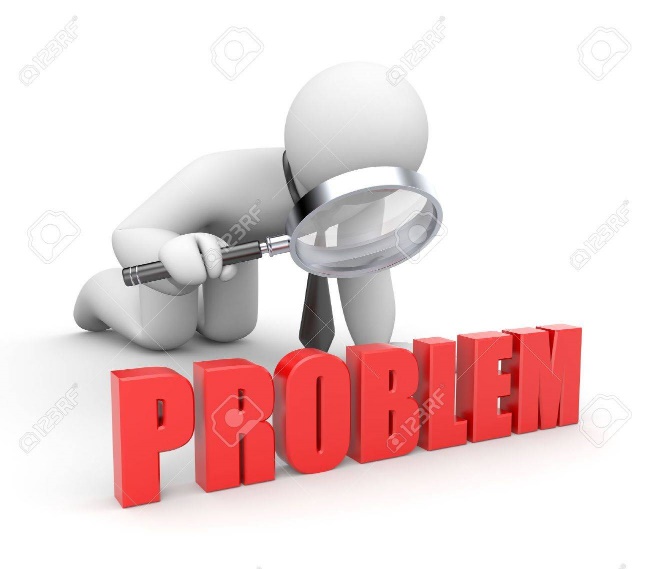 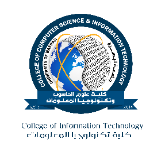 COMPUTER INFORMATION SYSTEM DEPARTMENT				ASS.LEC. ZAINAB H. ALFAYEZ
Quantify Project Approval Factors
Criteria to be considered to obtain project approval:
The estimated time for project completion
The estimated cost for the project and system
The anticipated benefits from the deployment of the new system.
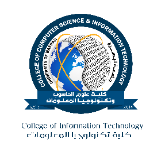 COMPUTER INFORMATION SYSTEM DEPARTMENT				ASS.LEC. ZAINAB H. ALFAYEZ
Determining Project Risk and Feasibility
Project risk and feasibility analysis verifies whether a project can be started and completed successfully.
Every project has unique challenges that affect its potential success
The objective of this activity is to identify and assess the potential risks to project success, take steps to eliminate or reduce these risks.
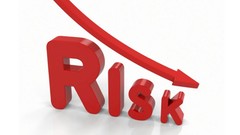 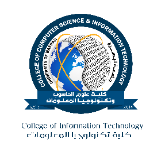 COMPUTER INFORMATION SYSTEM DEPARTMENT				ASS.LEC. ZAINAB H. ALFAYEZ
Determining Project Risk and Feasibility
Technological Risks and Feasibility
Resource Risks and Feasibility.
Schedule Risks and Feasibility
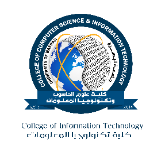 COMPUTER INFORMATION SYSTEM DEPARTMENT				ASS.LEC. ZAINAB H. ALFAYEZ
Review with Client and Obtain Approval
This process starts by making presentations to the senior executives.
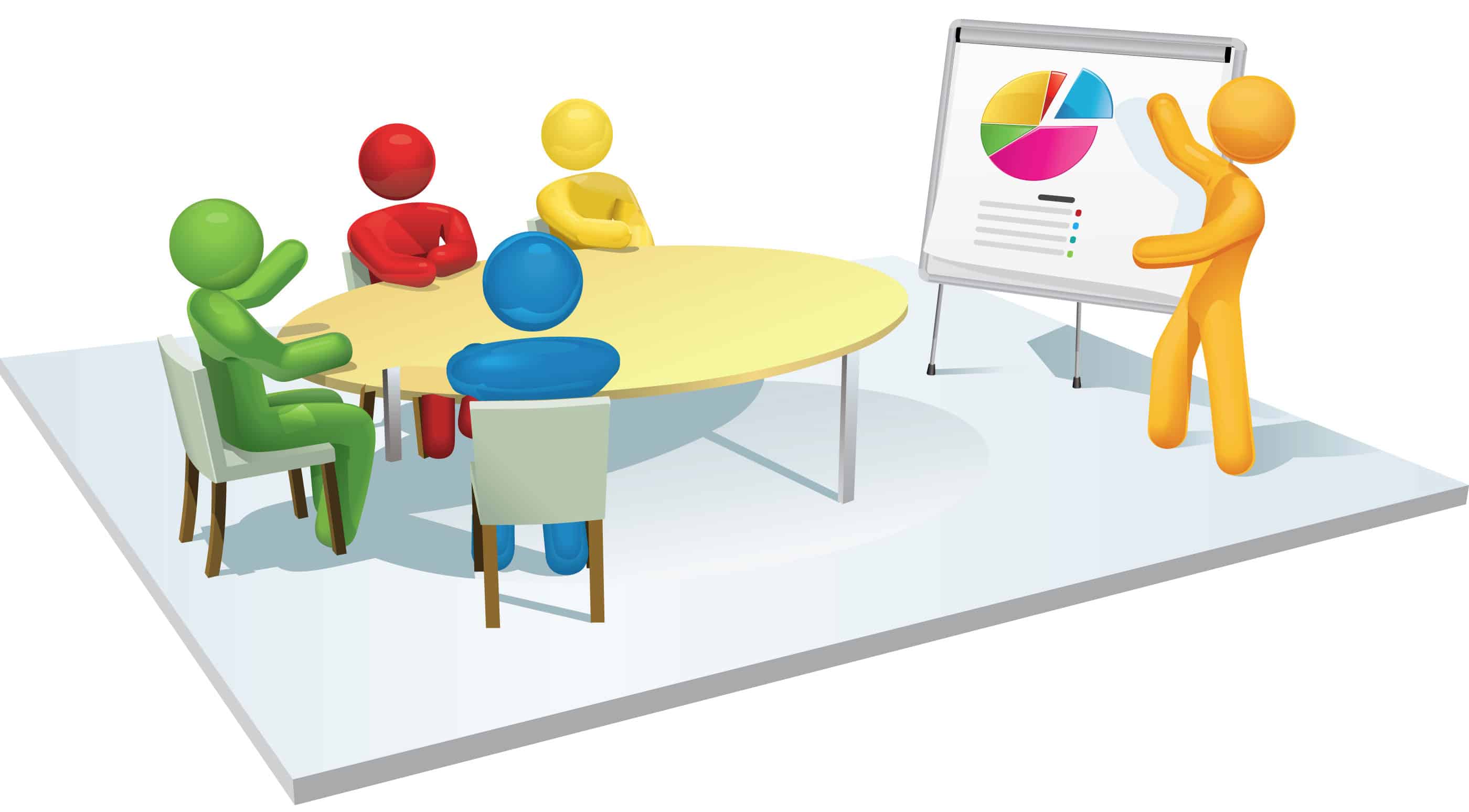 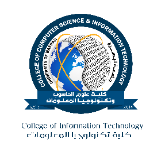 COMPUTER INFORMATION SYSTEM DEPARTMENT				ASS.LEC. ZAINAB H. ALFAYEZ